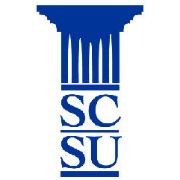 Computer Science
Department
Master’s Proposal Presentation (590)
Title: Proposal Template
by
Candidate: Jane Doe
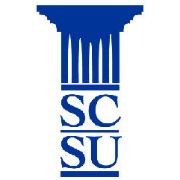 Computer Science
Department
Title: Proposal Template
Advisor			: 	Jane DaProf, Ph.D.
2nd Reader		: 	John DaRead, Ph.D.
ChairPerson		: 	Jane LaProf, Ph.D.
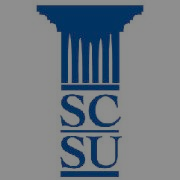 Contents:
Introduction
Literature Review
Design
Methodology
Timeline
Contributions
References
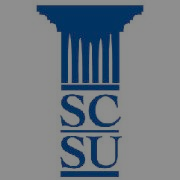 1. Introduction
The Section titles (on the previous slide) are tentative

This Section could be also called Problem Definition or Problem Specification
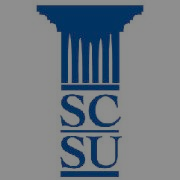 1. Introduction
In this Section you would gently introduce the issue you are planning to address. 

Start with the Background of the Problem

Describe the Problem is some detail
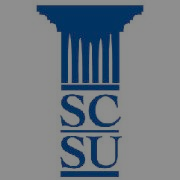 1. Introduction
Provide some current solutions.

End this Section with the paragraph stating that your project proposes to address (solve) this problem in some efficient manner
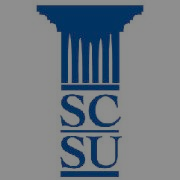 1. Introduction
While writing make sure that the proposal  is ‘readable;’ having a smooth segue from one paragraph to another
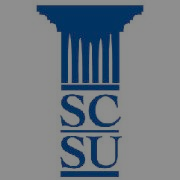 1. Introduction
You are writing a scientific paper in IEEE format

Each statement must be either:
A common knowledge
A fact presented in another paper (reference to that paper needed [1])
A fact that is proven by your narrative
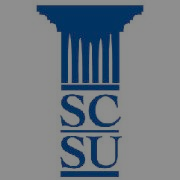 2. Literature Review
This Section can be called ‘State of the Art’.

In this section review each paper/document that you think is related to your problem and/or solution.

Present only papers that are relevant and if possible very recent.
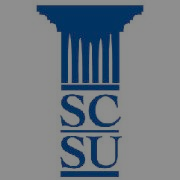 2. Literature Review
Google Scholar is a good source [2].

Ask your advisor to obtain copies of papers that you need.

Reviewing Web online content is also desirable. (Especially software libraries and tools).
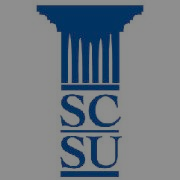 3. Design
In this Section you would address the idea/concept  of the solution you are proposing

Typically you would develop a system with underlying modules.
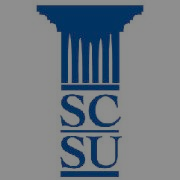 3. Design
Describe the system specifications

Describe the modules’ functionalities.

Do use graphics to depict the system.
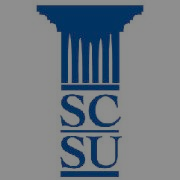 3. Design
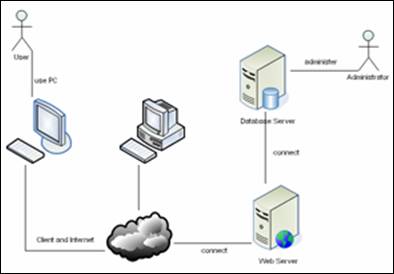 Figure 1. my System Design
(deliberately blurred)
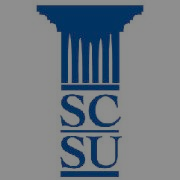 3. Design
Describe each module from the graphics.

Create additional diagrams: UML, Visio….
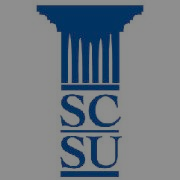 4. Methodology
In this section you would discuss the methods on how you would proceed with developing your system as a solution to your problem.

How do you plan to develop the system and its modules?
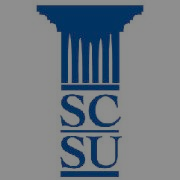 4. Methodology
For each module (from 3. Design) explain how you plan to develop it so it satisfies all the requirement specifications.

Any specific Platform, Hardware, API used.
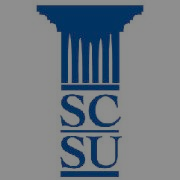 5. Timeline
Specify your milestones.
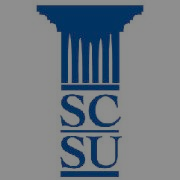 6. Contributions
Summarize in a couple of paragraphs who (or what) do you think would be the beneficiary of your provided solution.
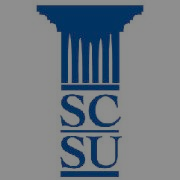 7. References
[1] E.D.  DaMaster, Systems and Others, in Journal of Knowledge, p120-122, 2018.

[2] Google Scholar, retrieved from https://scholar.google.com on April 1st 2018.
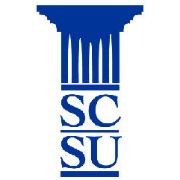 Computer Science
Department
This was a Master’s Proposal Presentation
Titled ‘Proposal Template’ by  Jane Doe
Thank You
Questions?